第五章  投影与视图
投　影
第1课时
WWW.PPT818.COM
知识点1　中心投影的概念
1.下列各种现象属于中心投影现象的是(  B  )
A.上午人走在路上的影子
B.晚上人走在路灯下的影子
C.中午用来乘凉的树影
D.早上升旗时地面上旗杆的影子
知识点2　中心投影条件下物体与其投影之间的转化
2.如图所示,夜晚路灯下同样高的旗杆,离路灯越近,它的影子(  B  )
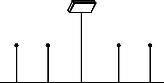 A.越长	B.越短
C.一样长	D.无法确定
3.灯光下的两根小木棒A和B,它们竖立放置时的影长分别为lA和lB.若lA<lB,则它们的高度hA和hB满足(  D  )
A.hA>hB	B.hA<hB
C.hA≥hB	D.无法确定
知识点3　影子或光源的确定
4.一幢4层楼房只有一个窗口亮着灯,一棵小树和一根电线杆在窗口灯光下的影子如图所示,
则亮着灯的窗口是(  B  )
A.1号窗口
B.2号窗口
C.3号窗口
D.4号窗口
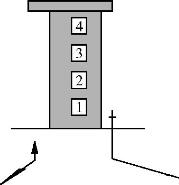 5.小阳和小明两人从远处沿直线走到路灯下,他们规定:小阳在前,小明在后,两人之间的距离始终与小阳的影长相等.在这种情况下,他们两人之间的距离(  D  )
A.始终不变	B.越来越远
C.时近时远	D.越来越近
6.大双、小双兄弟二人的身高相同,可是在灯光下,哥哥大双的影子比弟弟小双的影子短,这是因为　哥哥比弟弟更靠近灯　.
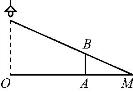 7.(  天水中考  )如图,路灯距离地面8米,身高1.6米的小明站在距离灯的底部(  点O  )20米的A处,则小明的影子AM长为　5米　. 
8.确定图中路灯灯泡的位置,并画出小赵在灯光下的影子.
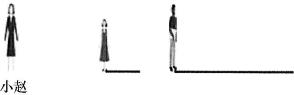 解:路灯灯泡的位置和小赵在灯光下的影子如图所示.
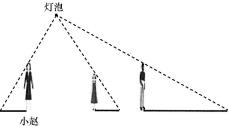 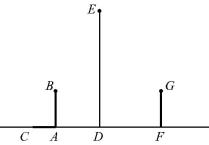 9.如图,在路灯下,小明的身高如图中线段AB所示,他在地面上的影子如图中线段AC所示,小亮的身高如图中线段FG所示,路灯灯泡在线段DE上.请你确定灯泡所在的位置,并画出表示小亮在灯光下形成的影子.
解:如图所示,点O即为灯泡所在的位置,线段FH为小亮在灯光下形成的影子.
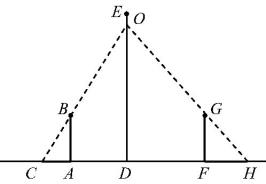